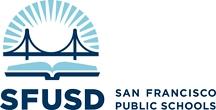 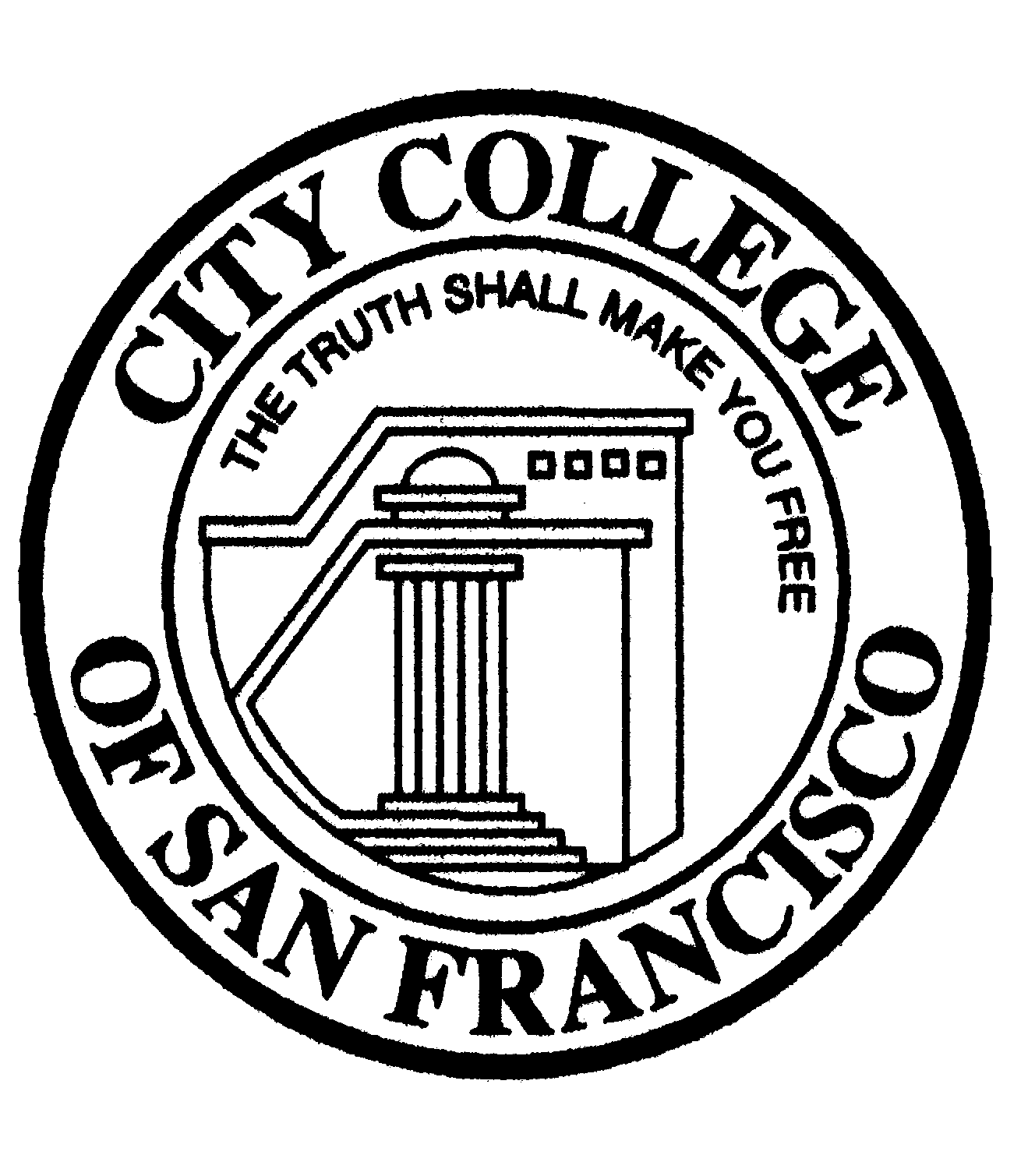 AEP Consortium Meeting
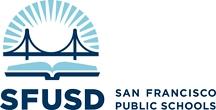 April 20, 2021
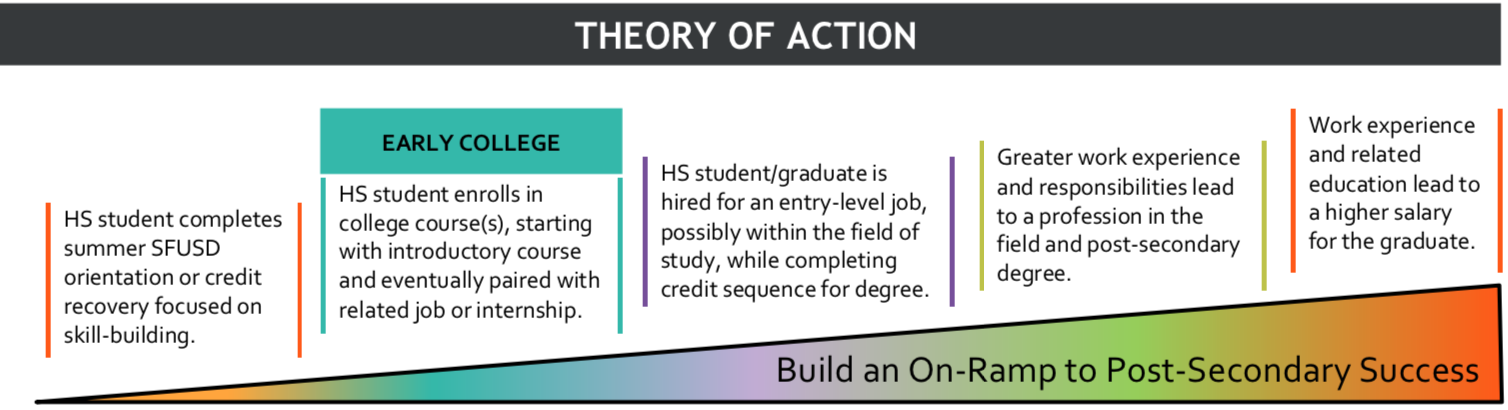 ‹#›
College & Career Readiness Early College Team
Increasing # of Off Track Students Served at CCSF
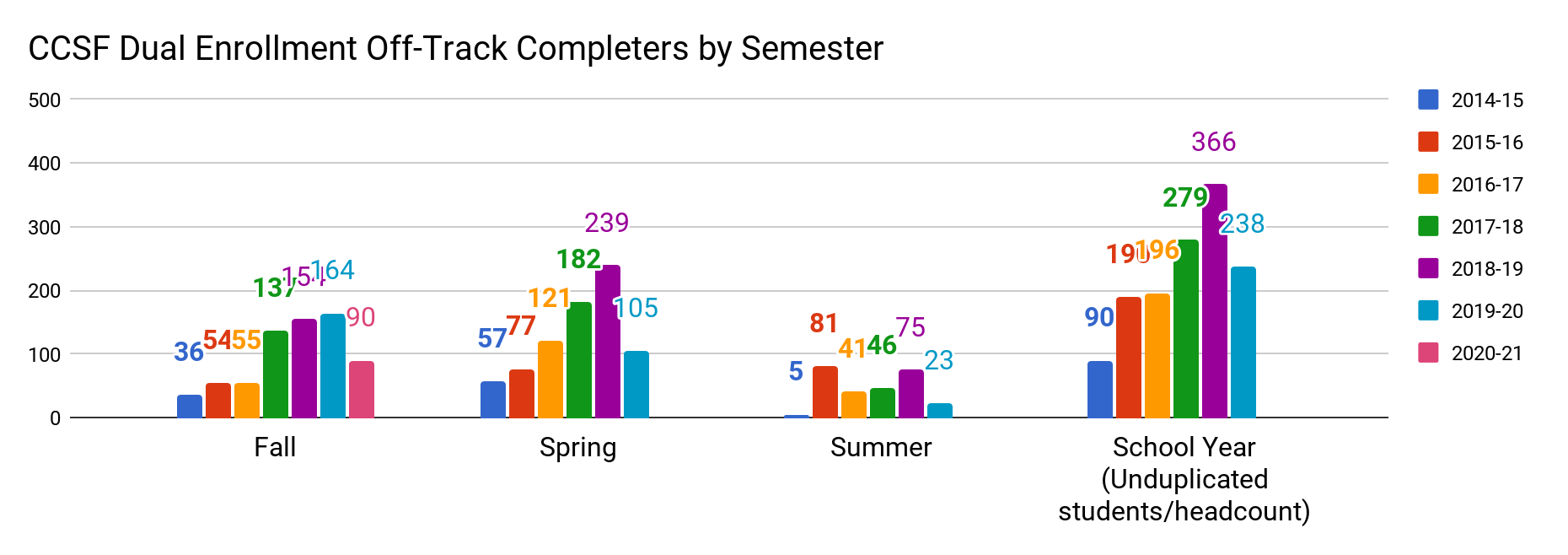 College & Career Readiness Early College Team
Changing WHO is served at CCSF
Number of CCSF Dual Enrollment Completers Who Are English Learners
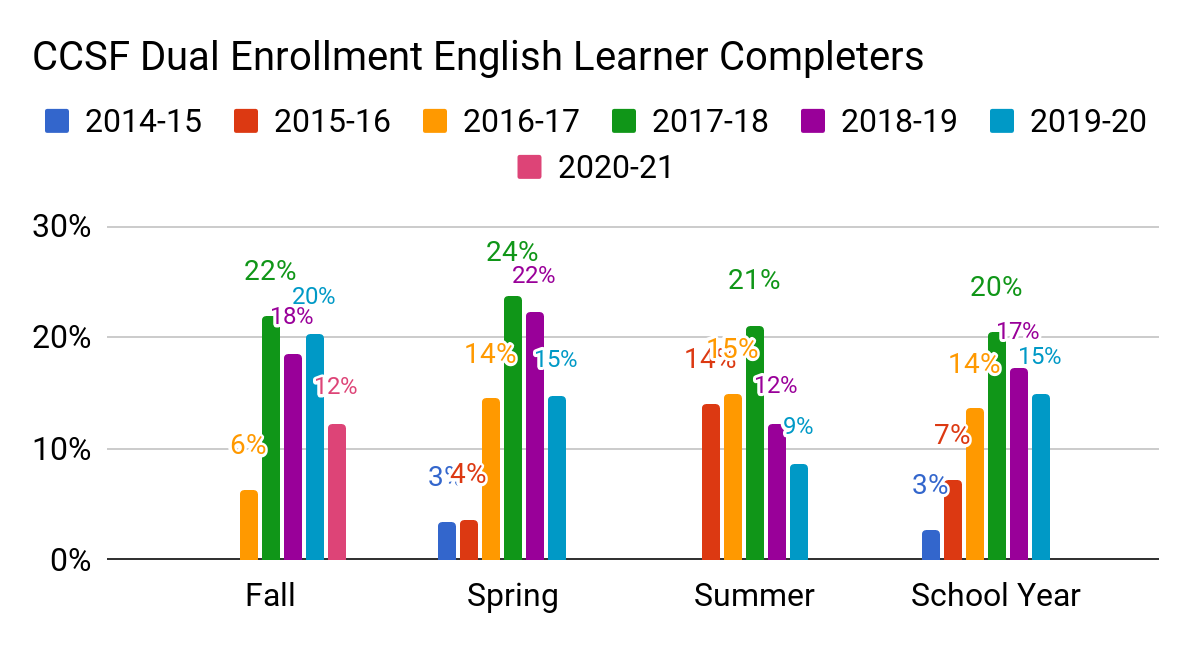 An asterisk (*) appears on the charts to protect student privacy where there are ten or fewer students.
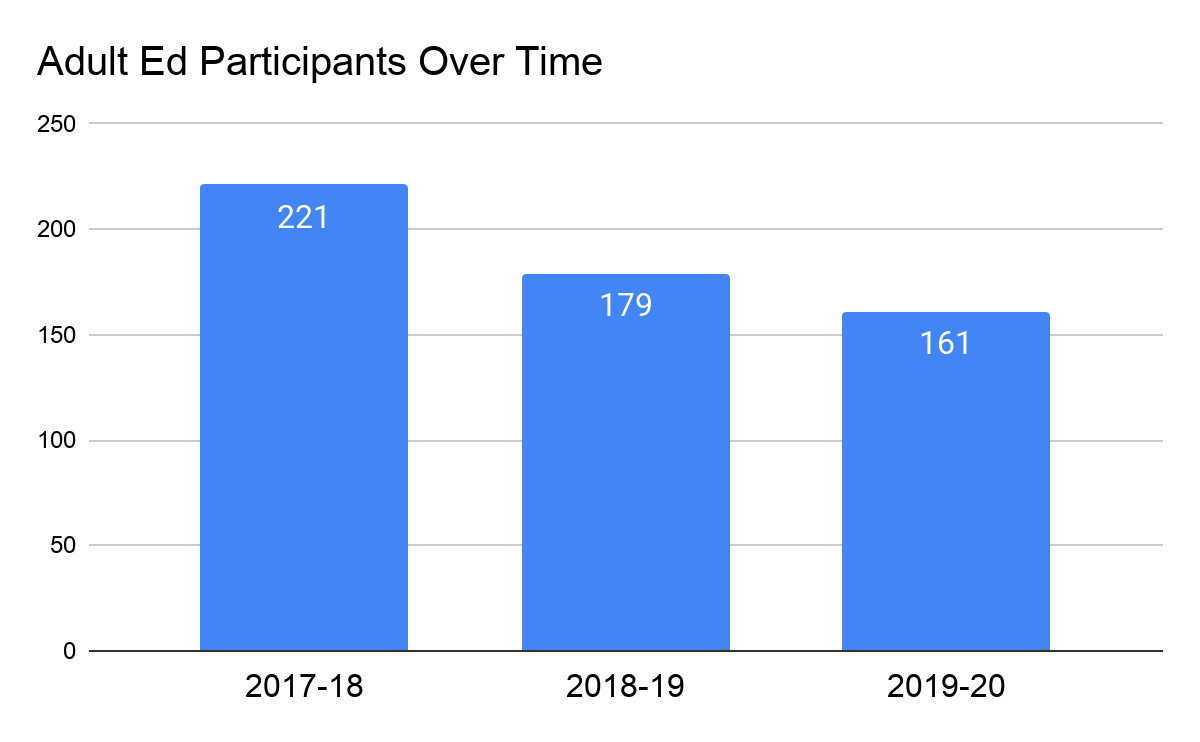 ‹#›
AEP Participant Data
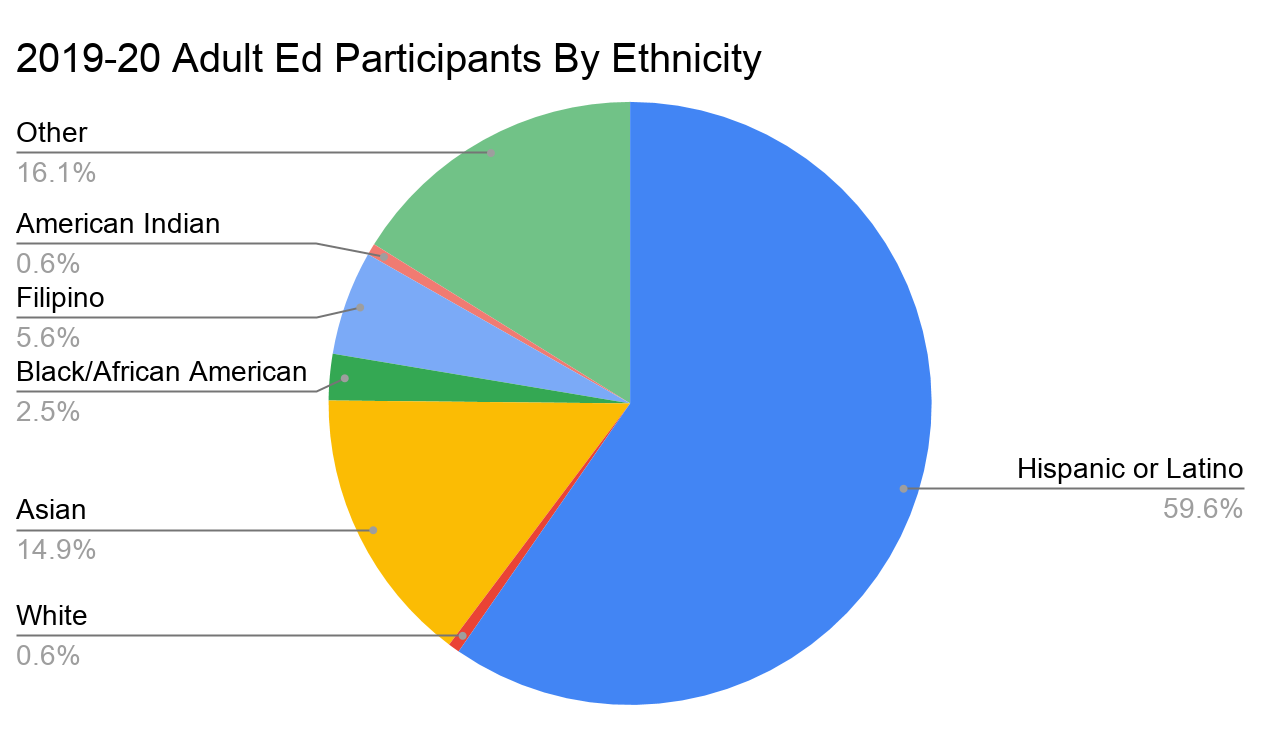 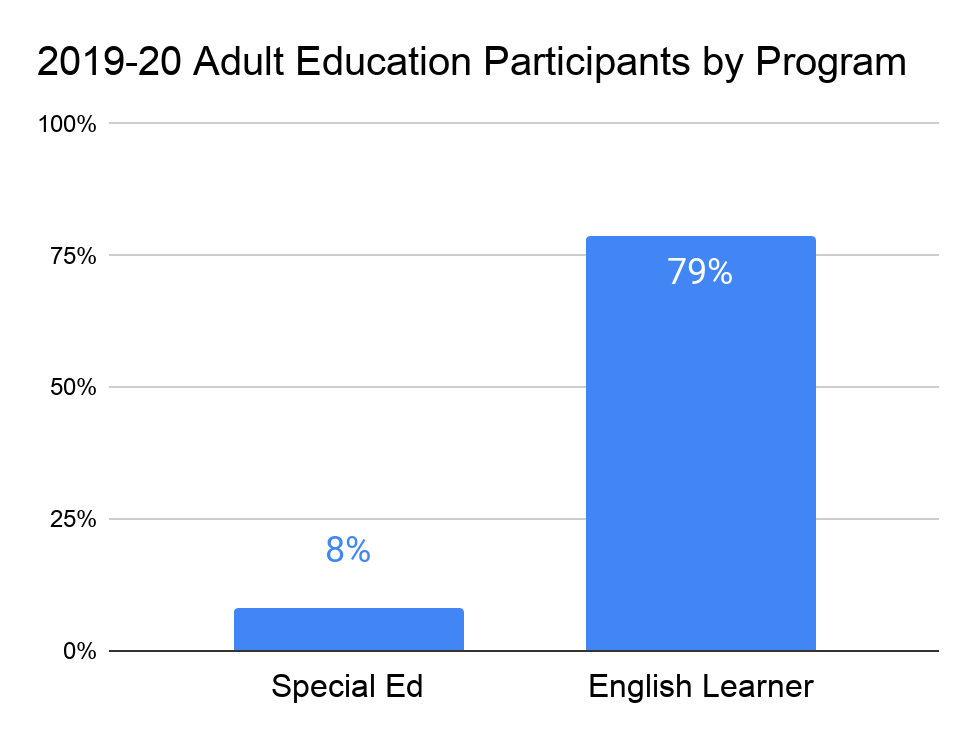 ‹#›
Services Provided
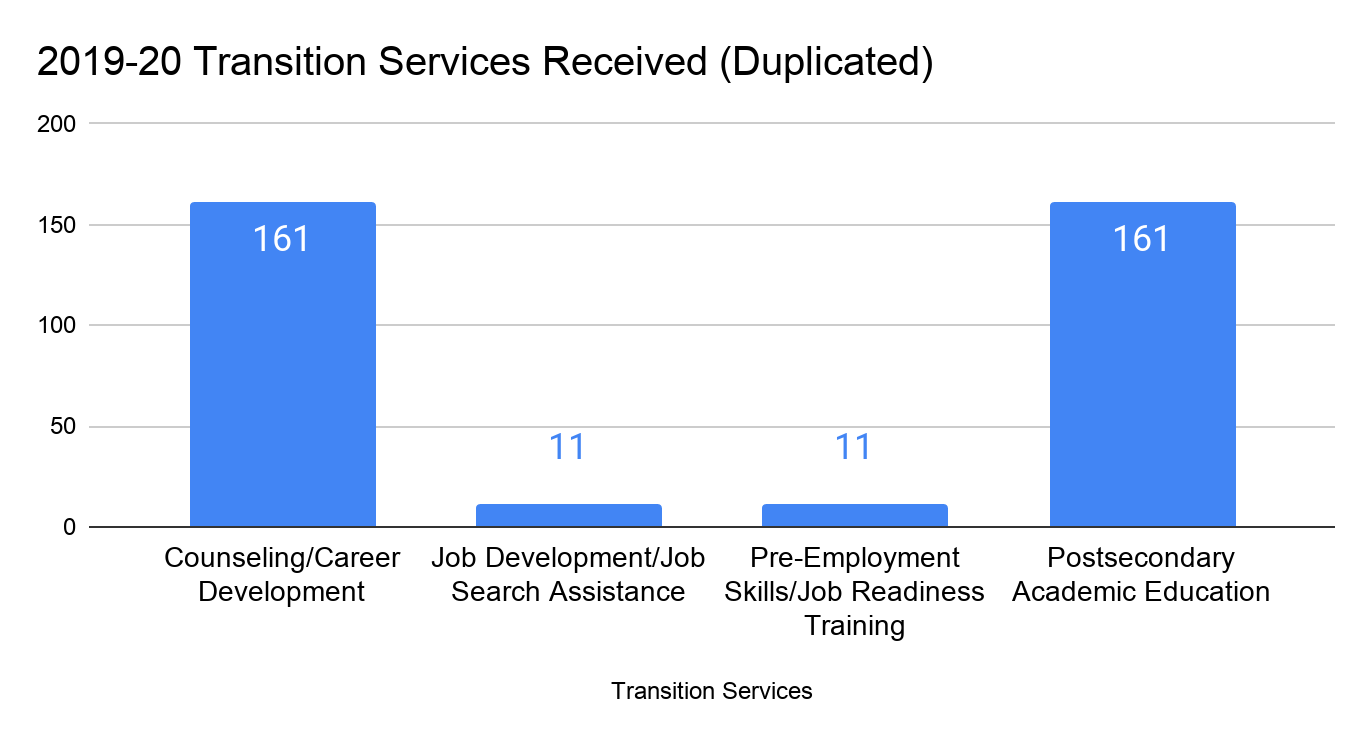 ‹#›
College & Career Readiness Early College Team
Increasing # of Students Served at CCSF Dual Enrollment
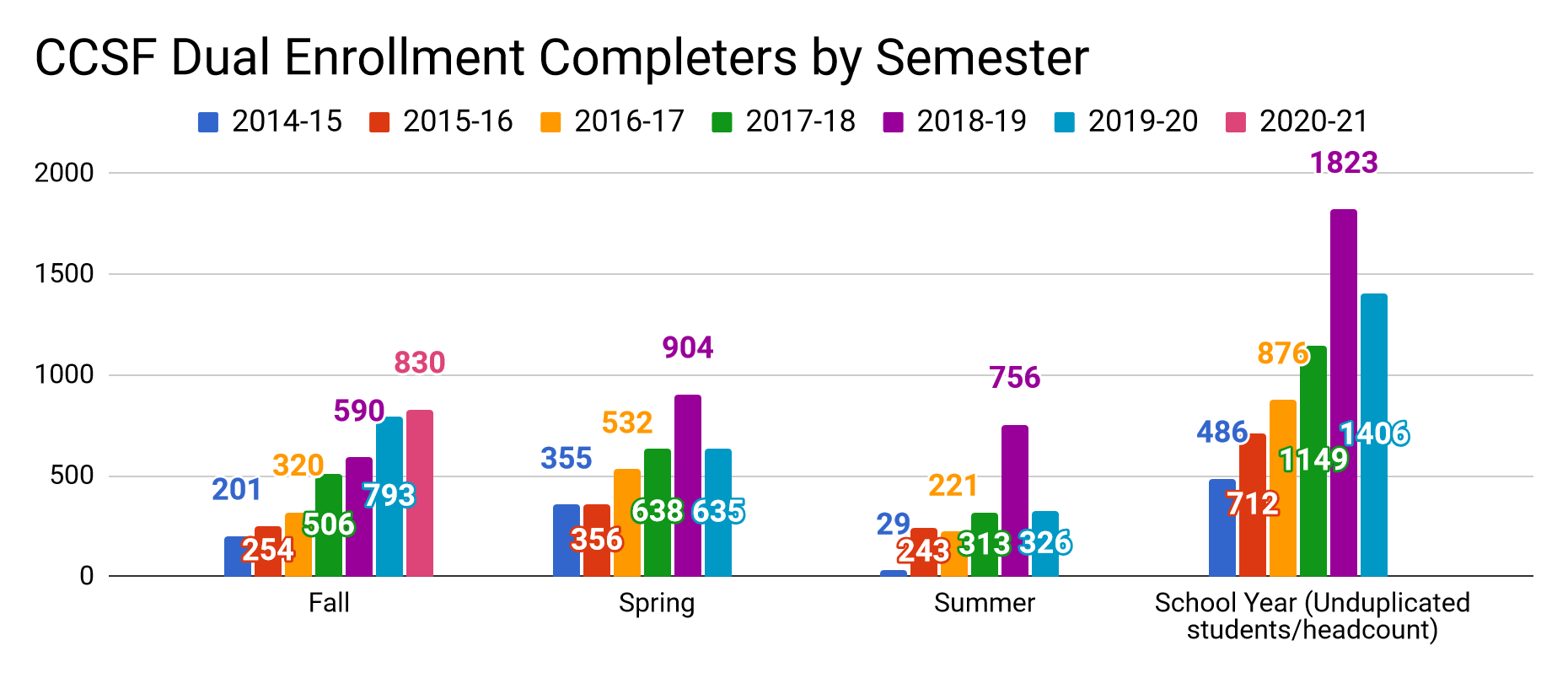 Students Earning More SFUSD-Equivalent Credits Each Year Through Dual Enrollment
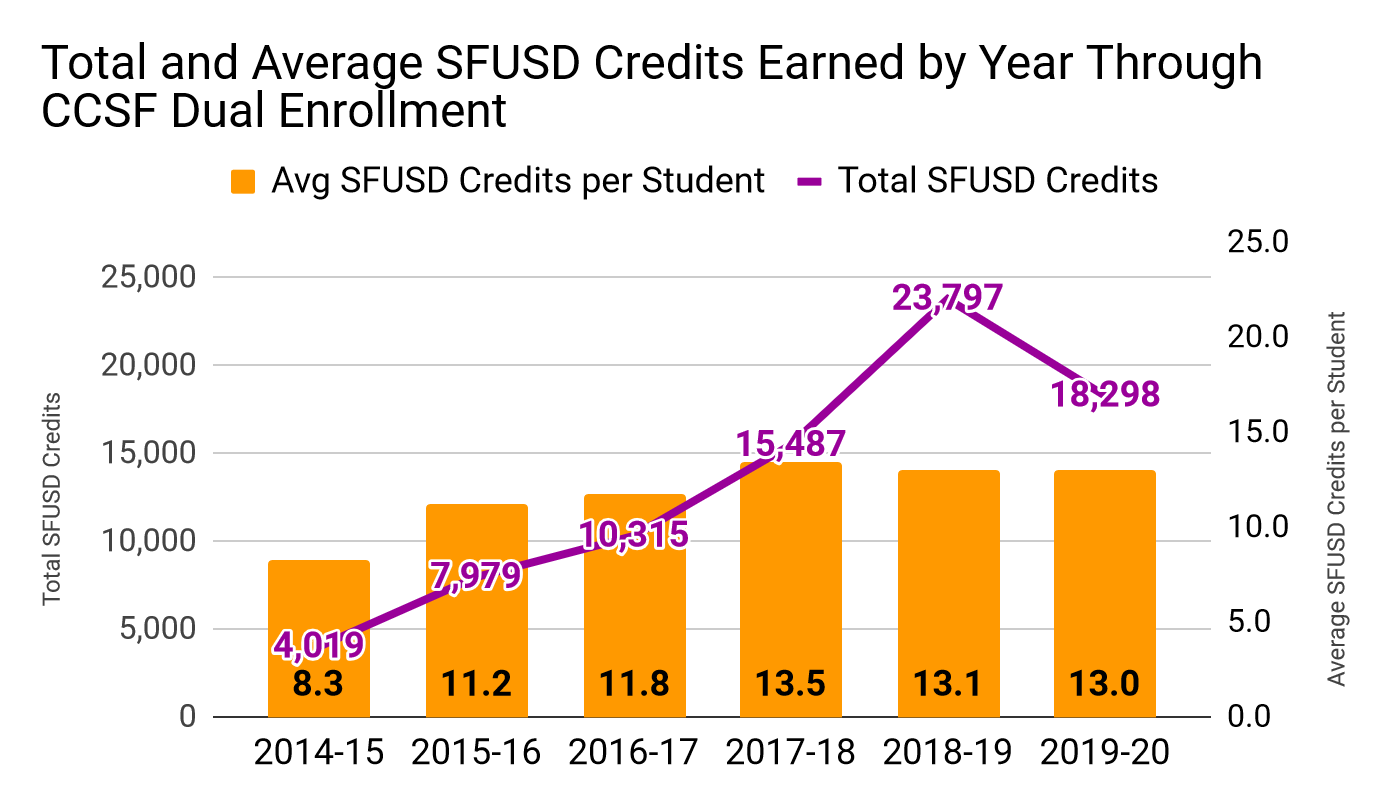 College & Career Readiness Early College Team
Changing WHO is served at CCSF (Ethnicity)
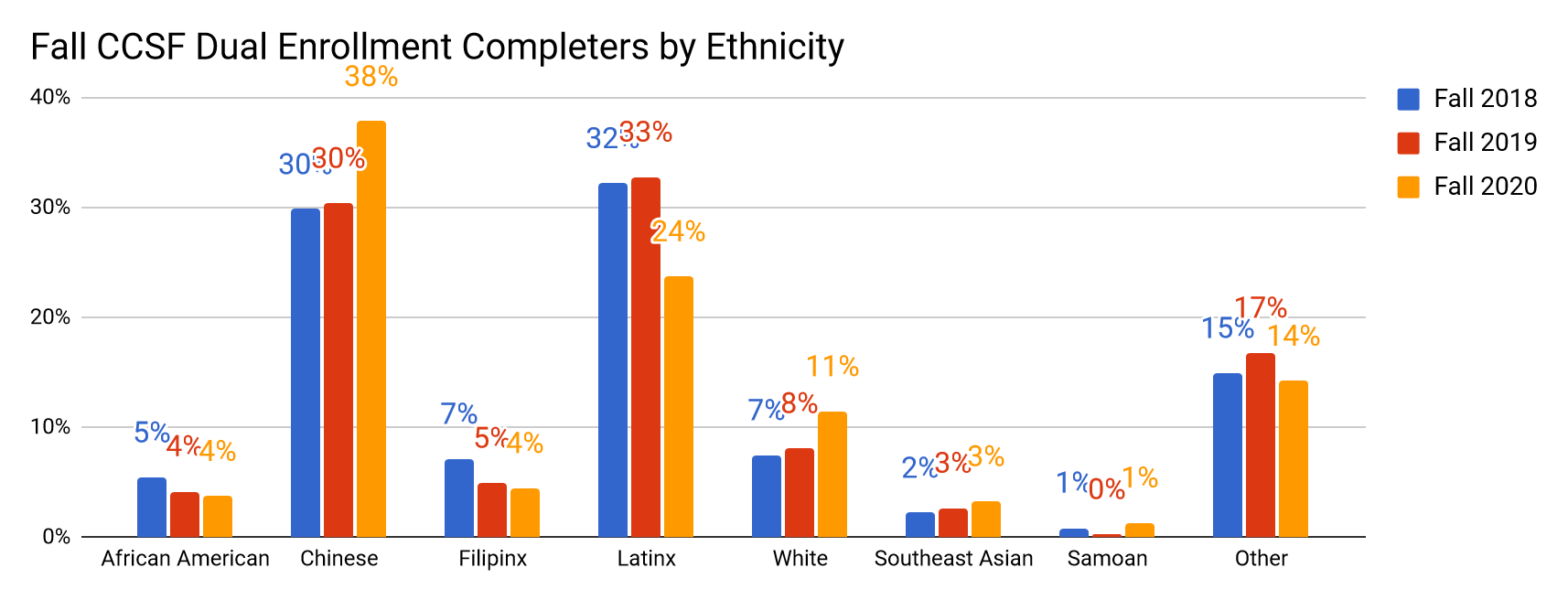